Associação Nacional de Municípios Portugueses
Secção de Municípios para os Objetivos de Desenvolvimento Sustentável
PROPOSTA DE RELATÓRIO
COMUNICAÇÃO EM ODS
NOVEMBRO 2023
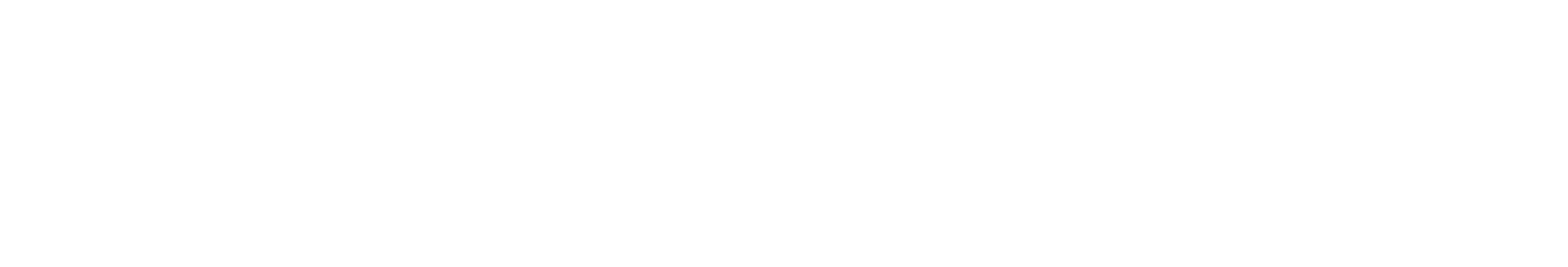 1. ENQUADRAMENTO
«Não deixar ninguém para trás»
Este é o grande lema dos 17 Objetivos de Desenvolvimento Sustentável (ODS) e respetivas 169 Metas, adotados pela Organização das Nações Unidas (ONU), em 2015, e assumidos como um compromisso para construção de um mundo melhor, mais justo, mais digno, mais inclusivo e sustentável para todos.
2
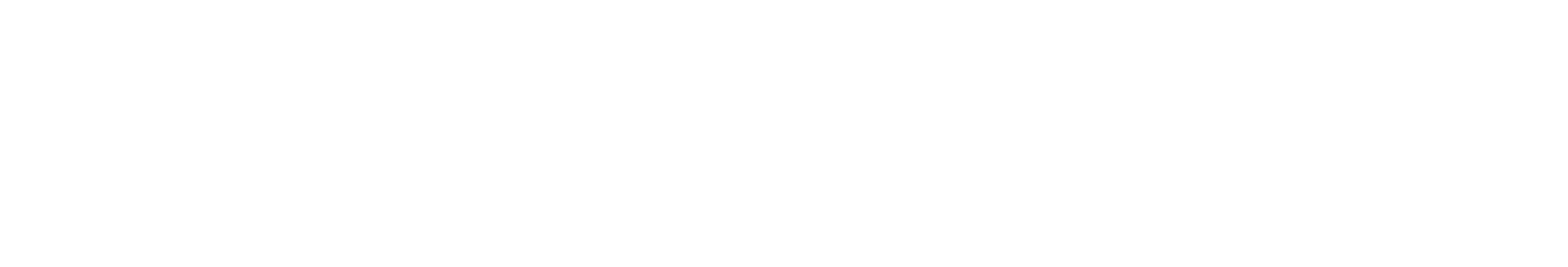 1. ENQUADRAMENTO
Comunicar os ODS e expandir a sua ação é essencial!
A elaboração do Relatório Comunicação em ODS correspondeu ao desafio lançado pela Associação Nacional de Municípios Portugueses (ANMP) na reunião plenária da Secção de Municípios para os Objetivos de Desenvolvimento Sustentável (janeiro, 2023).
3
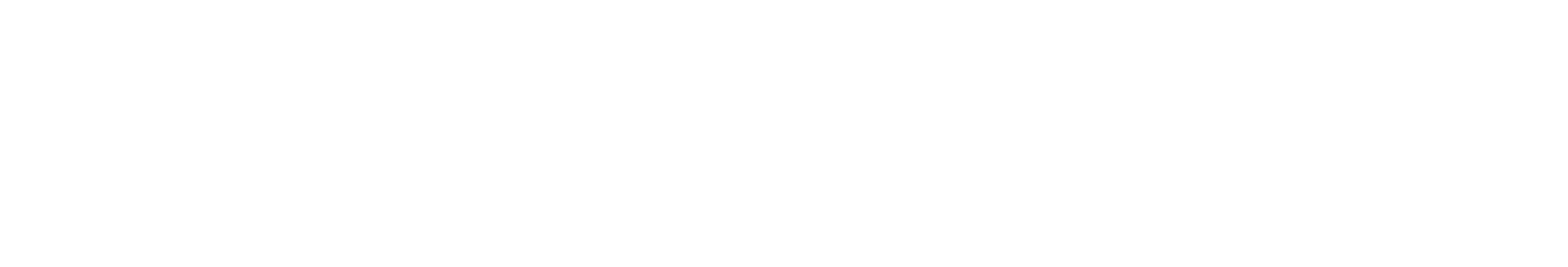 1. ENQUADRAMENTO
Neste tema da Comunicação em ODS procura-se:
Diagnosticar e refletir sobre a situação atual dos mecanismos de comunicação e divulgação;
01
Apresentar estratégias de potencialização da arte de comunicar os ODS nas suas várias dimensões;
02
Criar uma ferramenta de trabalho que ajude a otimizar e agilizar meios e processos.
03
4
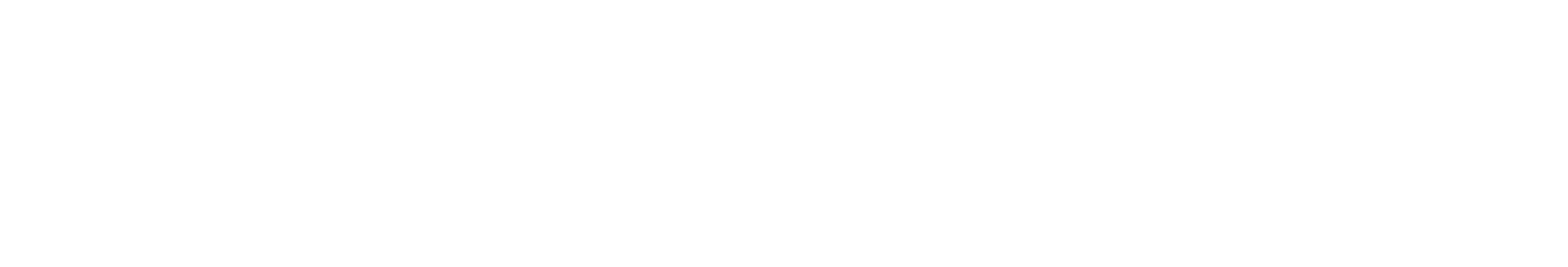 2. METODOLOGIA DE TRABALHO
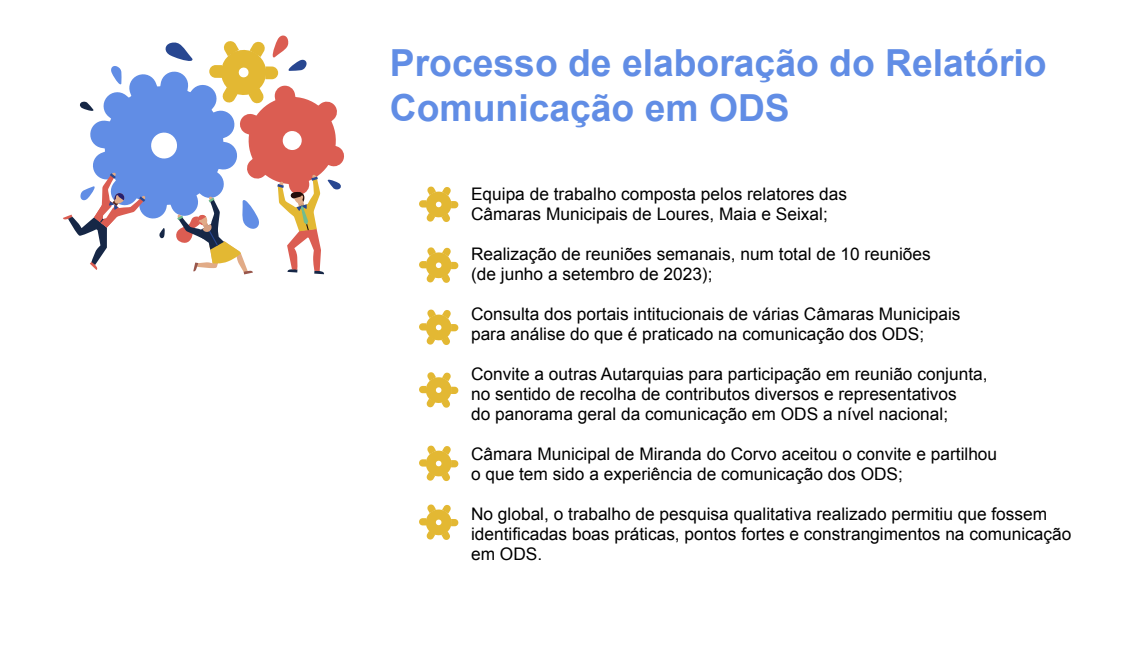 5
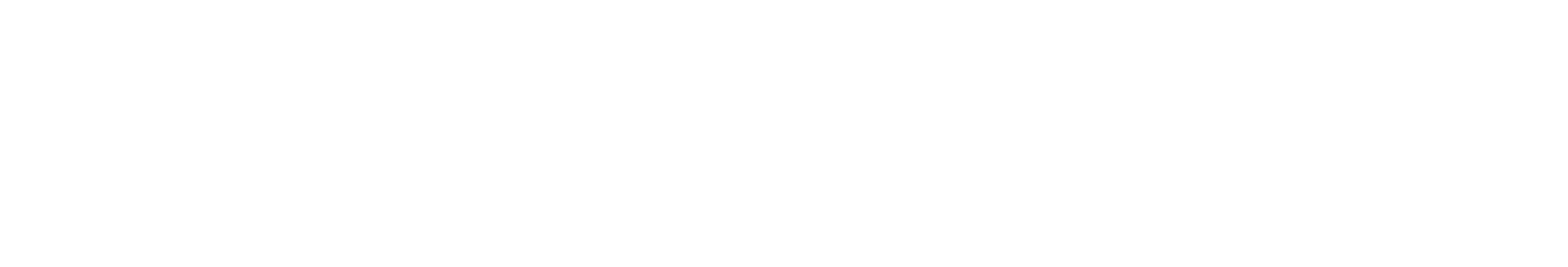 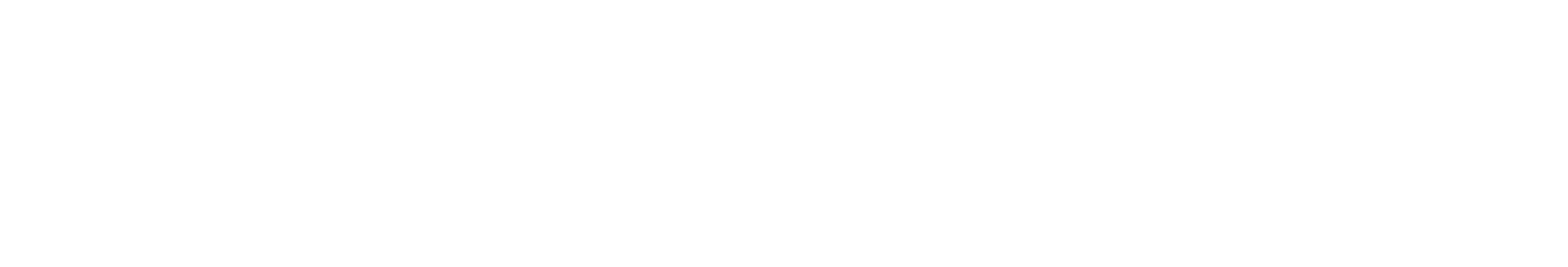 2. A IMPORTÂNCIA DA COMUNICAÇÃO EM ODS
3. A IMPORTÂNCIA DA COMUNICAÇÃO EM ODS
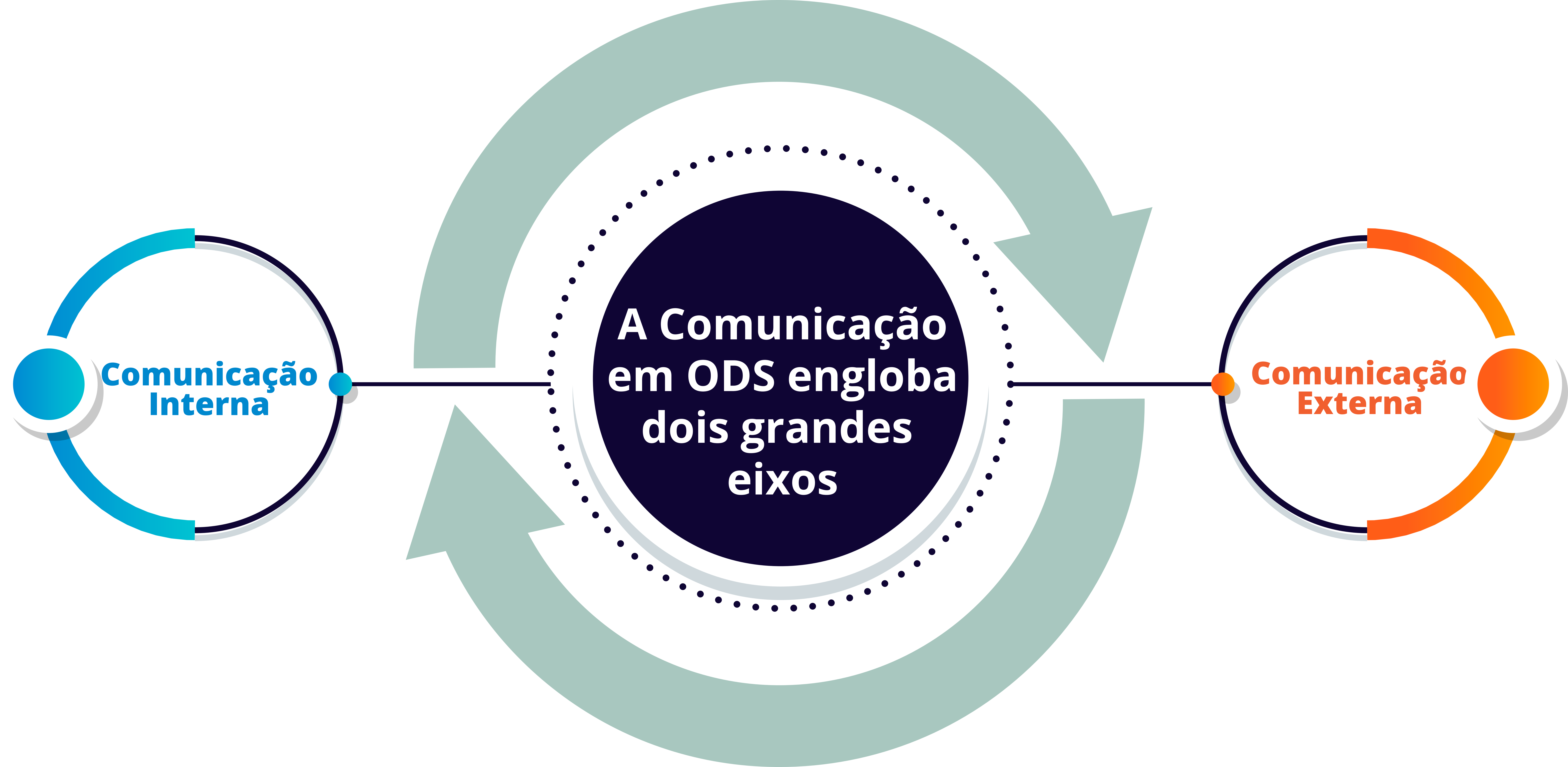 6
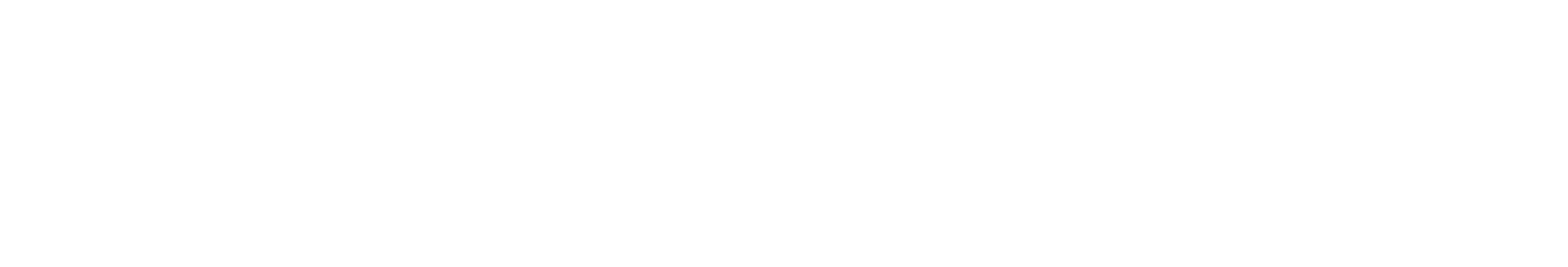 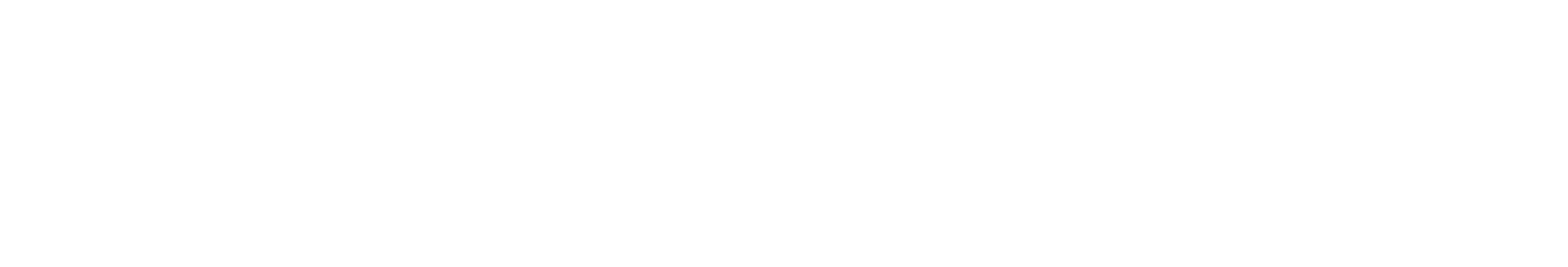 2. A IMPORTÂNCIA DA COMUNICAÇÃO EM ODS
3. A IMPORTÂNCIA DA COMUNICAÇÃO EM ODS
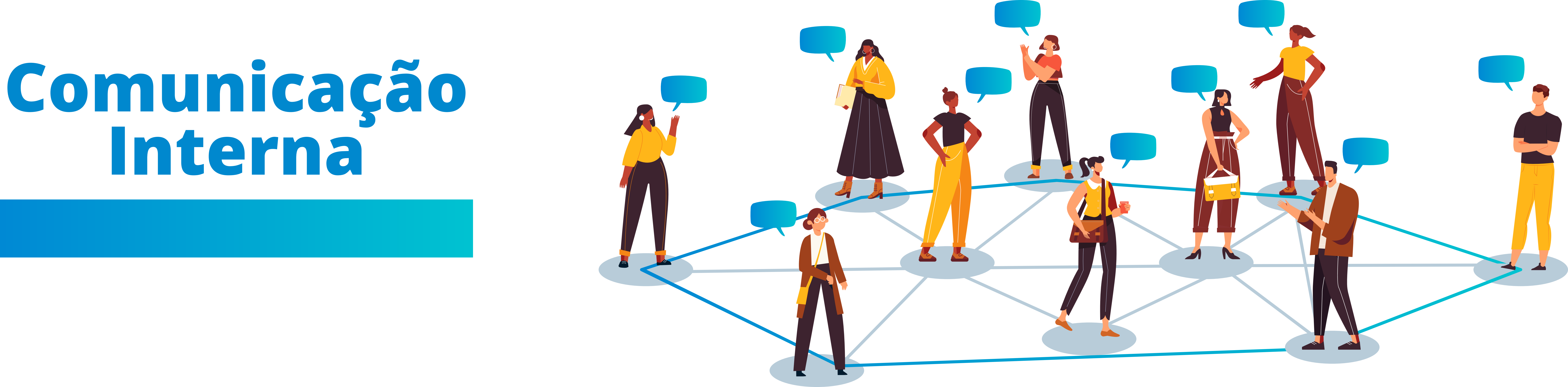 Os ODS e respetiva comunicação devem ser uma prioridade para os municípios;
01
Executivo, dirigentes e trabalhadores são essenciais neste processo;
02
Importante a promoção de práticas e ações para o desenvolvimento sustentável 
nos 5 P’: Planeta, Pessoas, Prosperidade, Paz e Parcerias;
03
Incorporar medidas e meios para a sensibilização da comunicação e divulgação 
dos ODS na dinâmica interna.
04
7
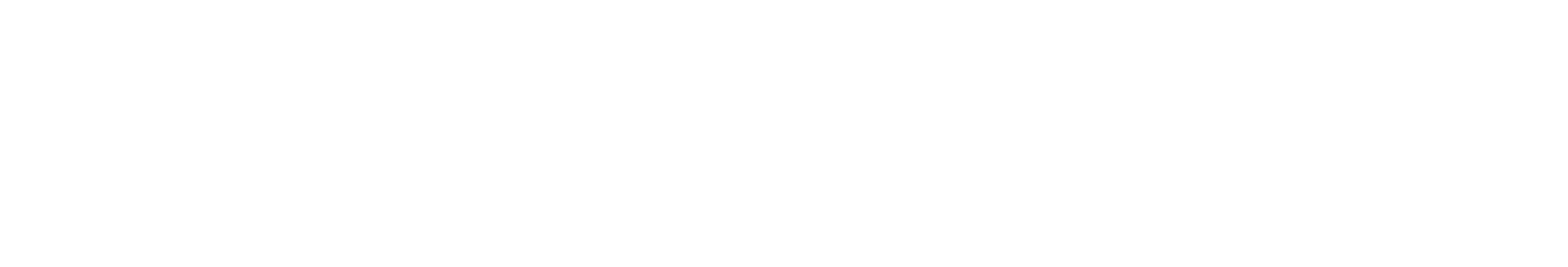 3. A IMPORTÂNCIA DA COMUNICAÇÃO EM ODS
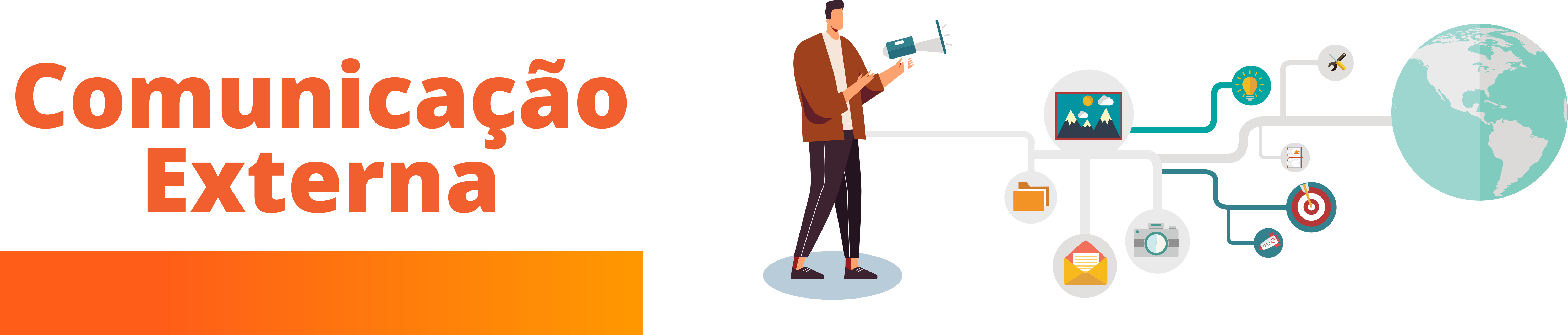 Os ODS e respetiva comunicação devem alcançar de modo eficiente o público externo à organização;
01
Divulgação objetiva das estratégias de sustentabilidade;
02
Promoção dos ODS e operacionalização de ações junto de escolas, empresas, instituições, etc;
03
Definição de um modelo de comunicação em ODS, alinhando as iniciativas municipais com esta estratégia.
04
8
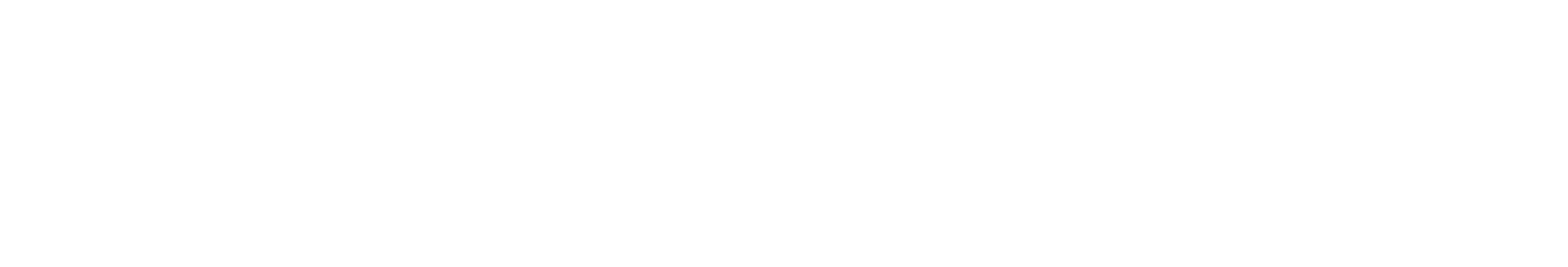 3. A IMPORTÂNCIA DA COMUNICAÇÃO EM ODS
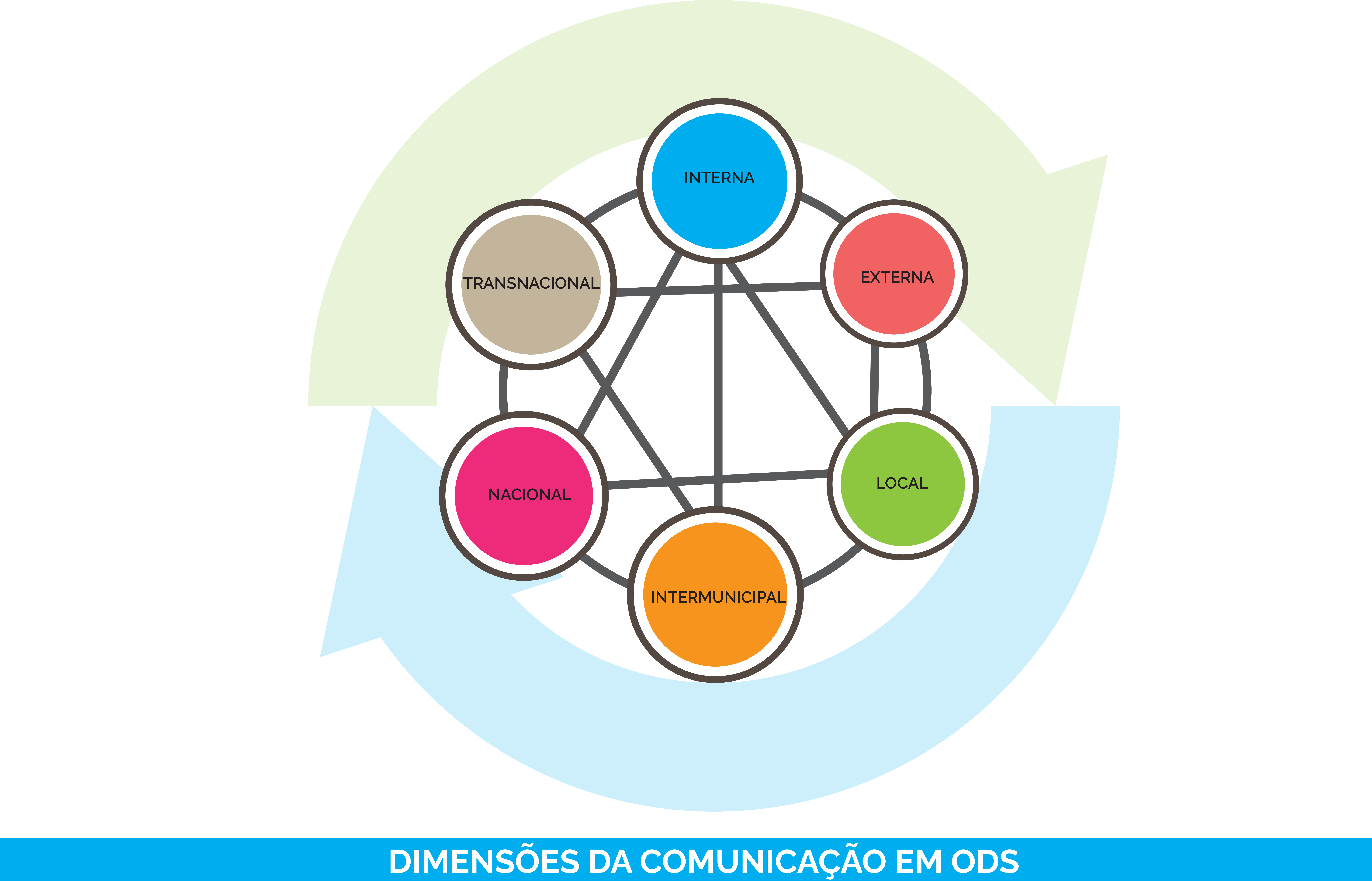 Importa salientar que, em paralelo aos dois grandes eixos de Comunicação interna e Externa, numa escala mais pormenorizada, as dimensões da Comunicação em ODS formam uma esfera que abrange mais quatro vertentes essenciais que se interligam e complementam: Local, Intermunicipal, Nacional e Transnacional.
9
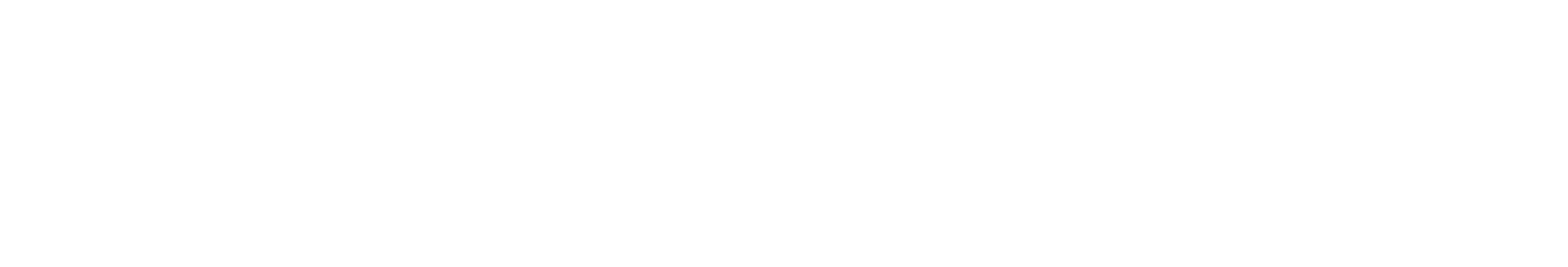 4. ESTADO DA ARTE - COMUNICAÇÃO EM ODS
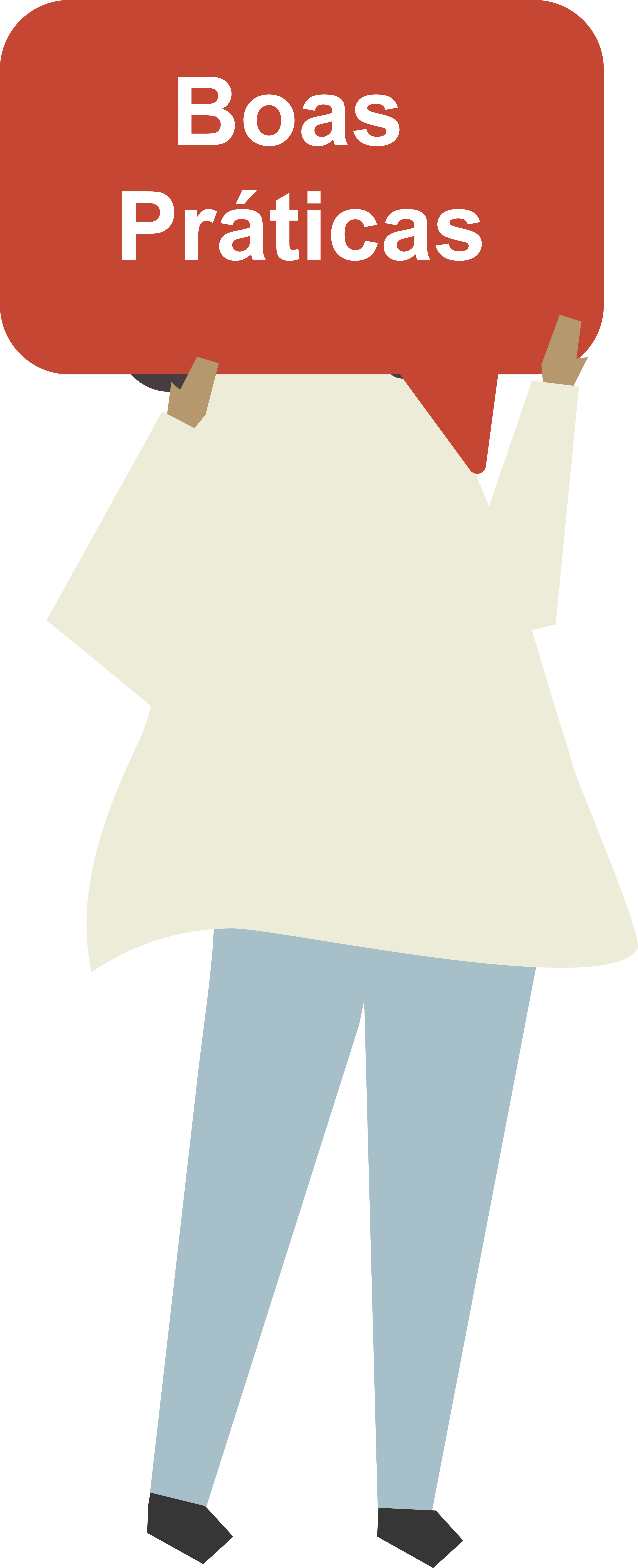 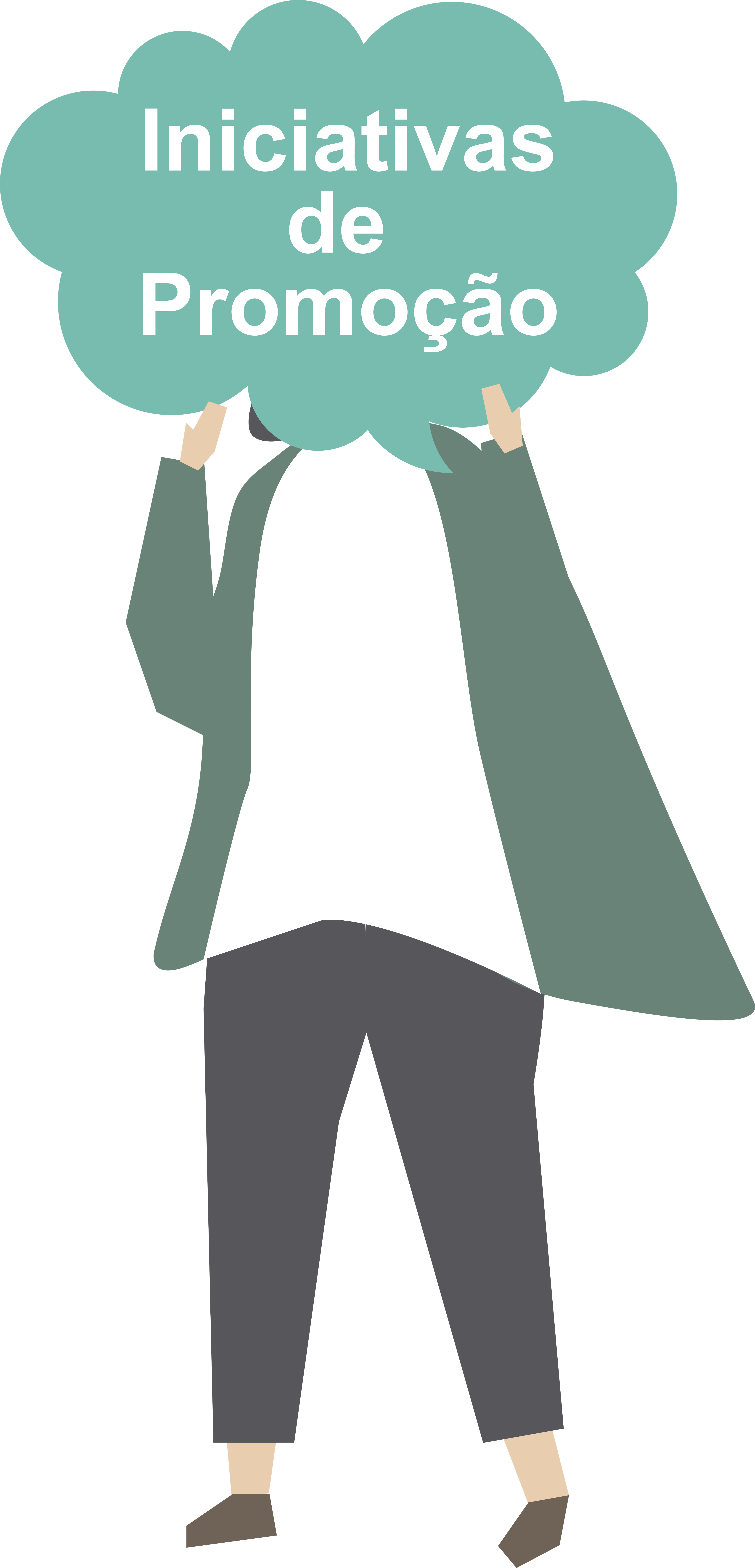 Diferenças 
entre municípios
+ iniciativas já existentes
Exemplo para outros municípios
Dimensão e características de cada território
- criação de novas iniciativas
Decisão política e/ou técnica
Partilha de informação e materiais de divulgação
Disponibilidade em termos de:
- meios de comunicação
-  recursos humanos
-  meios financeiros
10
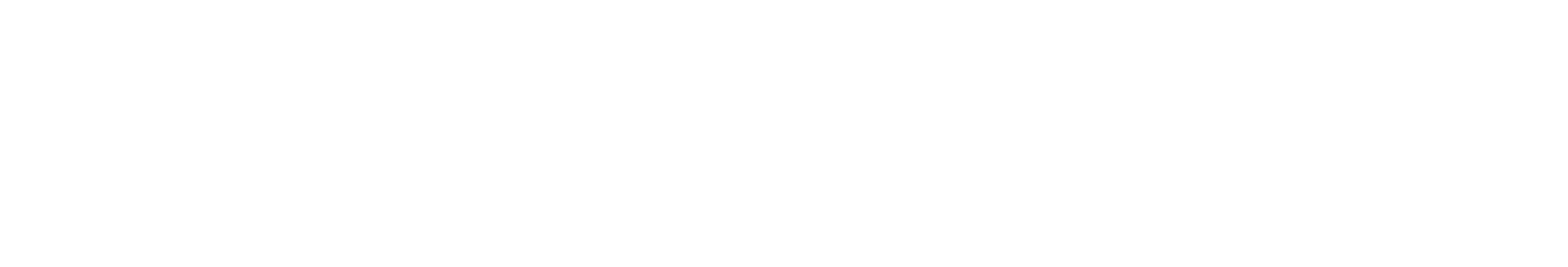 Oportunidades
4. ESTADO DA ARTE - COMUNICAÇÃO EM ODS
2. Linguagem clara
1. Eficácia
A possibilidade de utilizar uma linguagem incisiva e clara, com verbos de ação como «eliminar» e «erradicar» com vista à redução de problemas globais que a todos afetam.
O facto de a comunicação para o desen-volvimento sustentável ser particularmente eficaz na construção de pontes entre as pessoas, tendo em conta que a preocupação em deixar um mundo melhor para as próximas gerações é global.
4. Diversidade de suportes
3. Mensagens poderosas
A diversidade de suportes de comunicação que podem ser utilizados.
O facto de as mensagens «não deixar ninguém para trás» e «todos contam» serem poderosas ao nível da comunicação.
5. Partilha
A possibilidade de partilha de informação entre municípios.
11
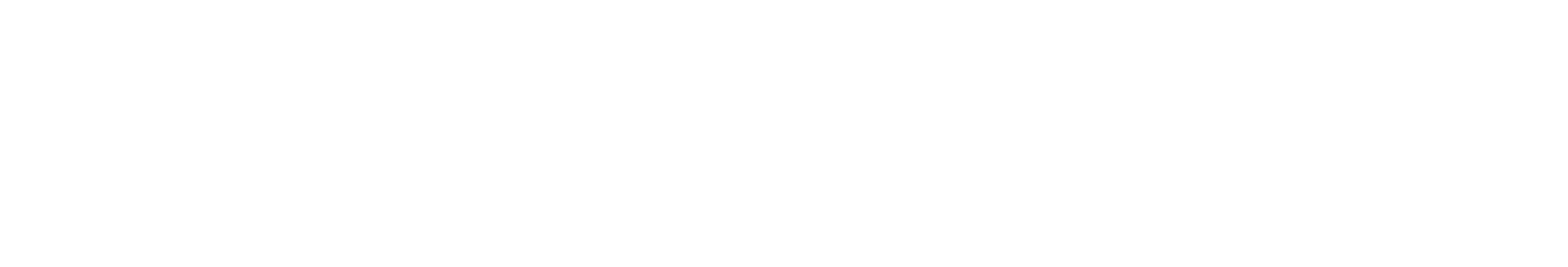 4. ESTADO DA ARTE - COMUNICAÇÃO EM ODS
Constrangimentos
Ao nível nacional
Ao nível local
Ausência de recursos humanos, técnicos e financeiros para implementação do Plano de Comunicação;
Ausência de Plano de Comunicação da Agenda 2030_ODS;
01
01
A dependência do ciclo governativo para aplicação de instrumentos de longo prazo (2030);
02
Falta de transmissão de conhecimento/comunicação/
articulação entre as unidades orgânicas dos municípios.
02
A não uniformização da sua aplicabilidade nos territórios, dada a sua heterogeneidade;
03
Os diferentes níveis de desenvolvimento associados a cada município/freguesia;
04
v
O facto de nem sempre haver partilha de informação.
05
12
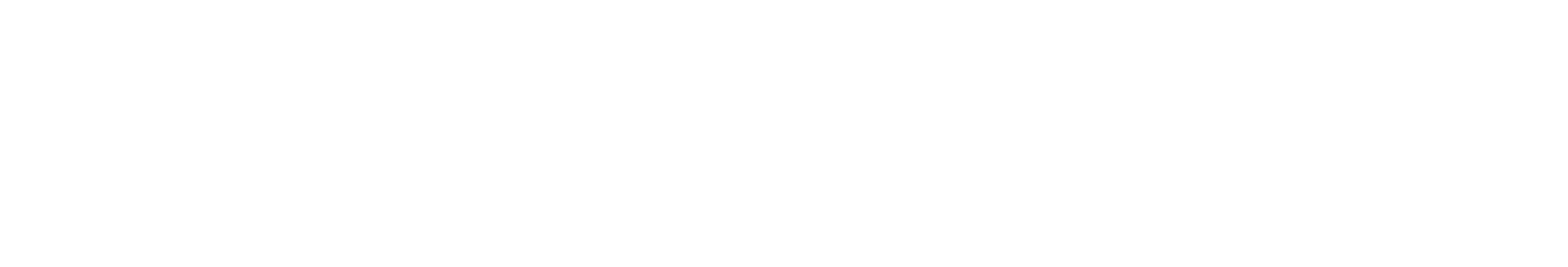 4. ESTADO DA ARTE - COMUNICAÇÃO EM ODS
Redes que potenciam o trabalho e a comunicação em ODS
Rede CESOP-Local/Territórios Sustentáveis – Observatório Autárquico para os Territórios Sustentáveis 
Criada em 2017
Rede Intermunicipal de Cooperação para o Desenvolvimento
Criada em 2013
Plataforma ODS Local
Criada em 2021
Secção de Municípios para os ODS da ANMP Criada em 2022
Sustainable Development Solutions Network
Criada em 2012
Lançamento da SDSN Portugal 
a 2 de novembro de 2023
13
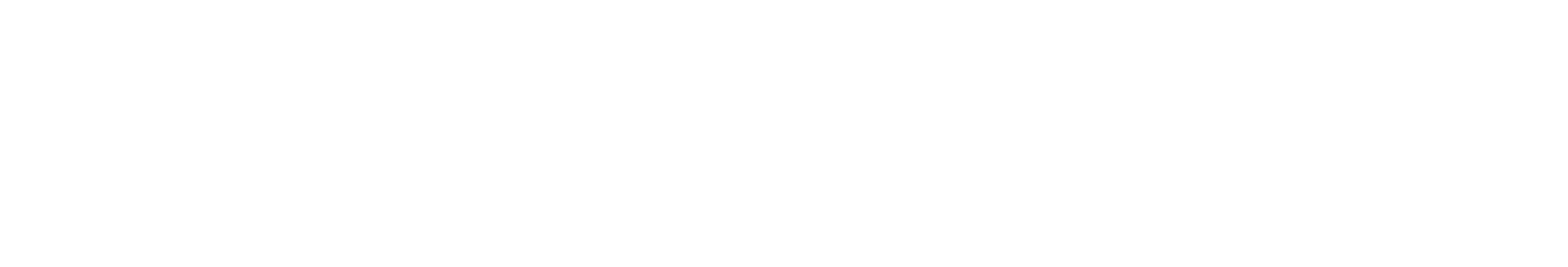 4. ESTADO DA ARTE - COMUNICAÇÃO EM ODS
Caso 
de estudo
Realiza atividades de relevo e que contribuem para 
o cumprimento dos ODS, mas a divulgação não está associada  aos ODS;
Câmara municipal de pequena dimensão/equipa 
de 2 pessoas que trabalha diversas áreas para além dos ODS;
Ao nível interno não consideram que os funcionários estejam sensibilizados para os ODS;
Referência à importância da formação na área;
Vontade e disponibilidade para fazer mais;
Pertencer à RICD permite a realização de iniciativas com maior visibilidade/candidaturas/apoios financeiros.
14
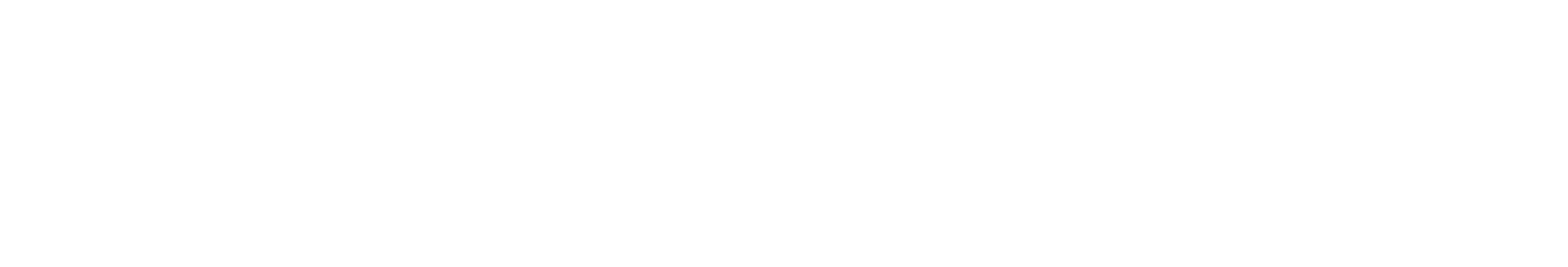 5. PROPOSTAS DA SECÇÃO
Criação de um plano de comunicação que dê resposta aos desafios gerais identificados, através do desenvolvimento de ações específicas e da implementação de linhas orientadoras.
Promover uma cultura de transparência da informação
Melhorar a colaboração de todos os intervenientes
Diminuir os obstáculos nos fluxos de informação
Articular harmoniosamente 
as diversas atividades
Aumentar a visibilidade e a credibilidade externa dos ODS
15
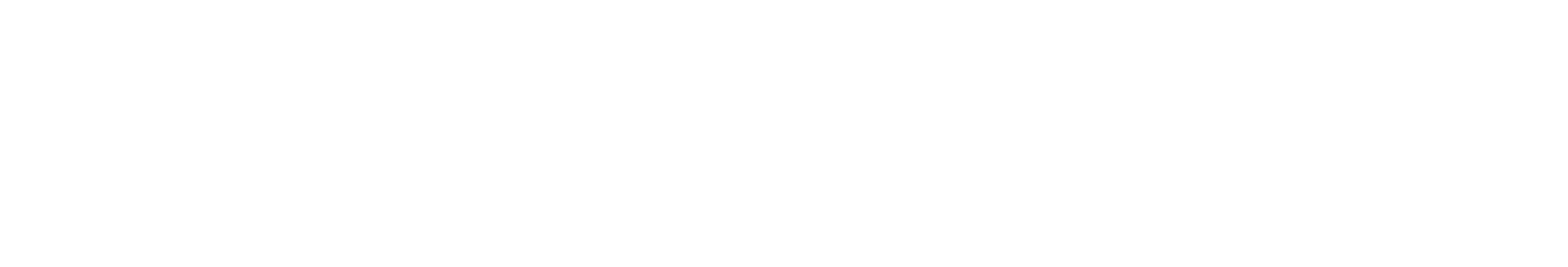 5. PROPOSTAS DA SECÇÃO
Definição de recomendações e guias práticos para a integração da sustentabilidade na estratégia organizativa, identificando o modelo de atuação e tendo como suporte o posicionamento que se pretende desenvolver sobre os ODS.
Alinhamento das atividades do município com a linguagem ODS;
01
Identificação de oportunidades, ações, iniciativas e projetos com base nos ODS;
02
Afirmação do desenvolvimento sustentável como «motor» de crescimento do concelho/território;
03
Alinhamento das metas e dos objetivos estratégicos municipais em curso e o seu potencial com os ODS;
04
16
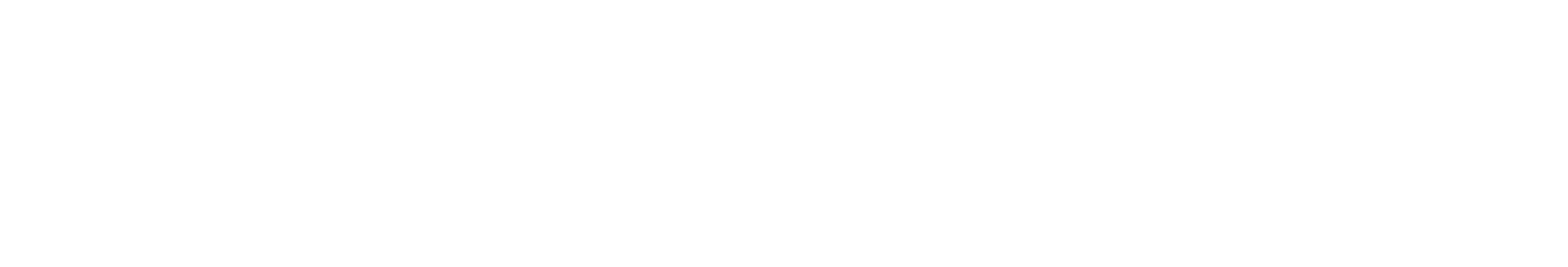 5. PROPOSTAS DA SECÇÃO
Alinhamento da estratégia com a Comunicação, ou seja, tradução das prioridades e atividades municipais em «linguagem ODS», com a perspetiva de comunicar mais eficazmente internamente e com os stakeholders;
05
Fortalecimento do mindset da estrutura e orgânica municipal, posicionando internamente 
o desenvolvimento sustentável como impulsionador de crescimento e inovação para a organização 
e consequentemente para todos os membros (executivo, dirigentes e funcionários);
06
Definição de metas de dentro para fora da organização e alinhamento das mesmas com a estrutura orgânica municipal e os ODS.
07
09
10
17
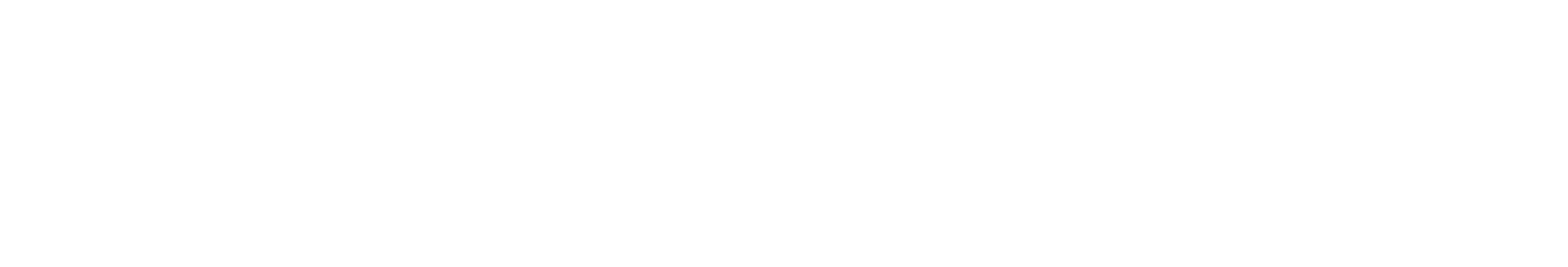 5. PROPOSTAS DA SECÇÃO
Eixos Estratégicos e Linhas de Ação
A comunicação em ODS engloba várias dimensões que se interrelacionam e complementam, potenciando um fluxo eficaz de partilha de ações, conhecimentos 
e experiências. 

As diferentes escalas de abordagem e os vários agentes intervenientes – locais, intermunicipais, nacionais e transnacionais – atuam em sinergias complementares e circulares.
18
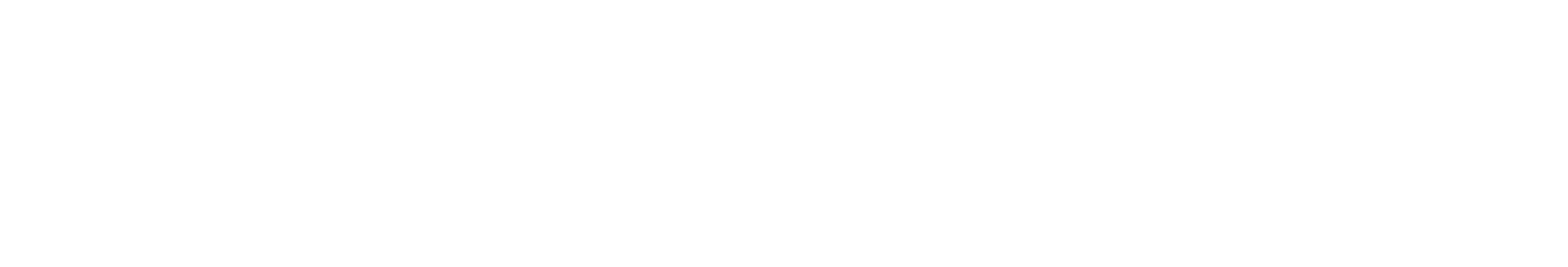 5. PROPOSTAS DA SECÇÃO
Dimensão da Comunicação Local
02
01
03
04
05
06
Estabelecer um calendário para mencionar os ODS de forma recorrente nos meios de comunicação de cada Município
Adotar um memorando interno para definição de procedimentos relacionados com o fluxo de informação
Rever os conteúdos dos sites municipais em termos de configuração para os ODS
Colocar logotipo dos ODS na assinatura digital (email)
Identificar, em cada proposta de deliberação camarária, e sempre que aplicável, até três ODS para os quais concorrem as propostas
Integrar os ODS nas empresas municipais e intermunicipais
09
10
07
11
08
12
Aumentar o envolvimento da população, nomeadamente através de iniciativas de participação pública
Divulgar os ODS nos meios de comunicação municipais (sites, boletim, etc)
Criar um espaço na rede interna do Município
Trabalhar com a comunidade escolar, por exemplo através do jogo Almejar 2030
almejar 2030.webnode.pt
Produzir outdoors sobre a temática dos ODS em cada Município
Produzir materiais de merchandising
19
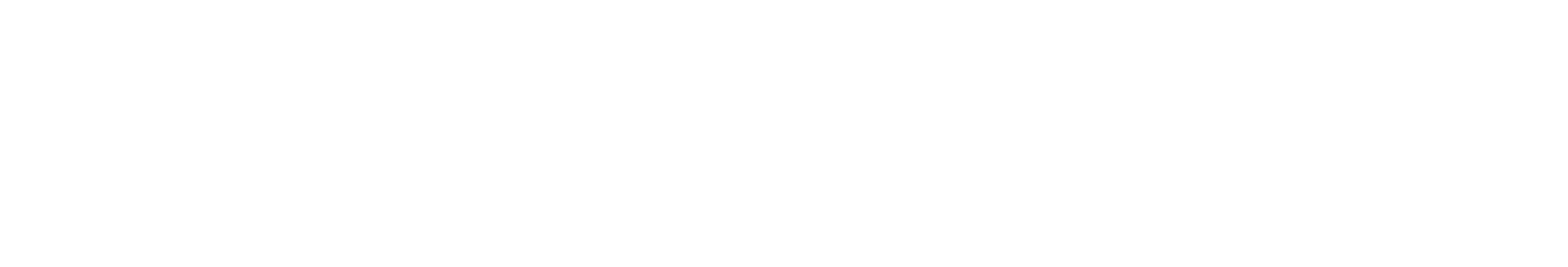 5. PROPOSTAS DA SECÇÃO
Dimensão da Comunicação Intermunicipal
01
02
03
Comunicação entre municípios sobre materiais de divulgação que podem ser partilhados, através da criação de uma bolsa de recursos existentes entre municípios (cubos ODS, exposições, jogos,etc)
Articulação com a ANMP, potenciando a comunicação em ODS nos municípios que começam agora a desenvolver essa temática
Estabelecimento de parcerias para projetos integrados relativos aos ODS que estimulem a troca de iniciativas entre municípios, incrementando assim diversos canais de comunicação
20
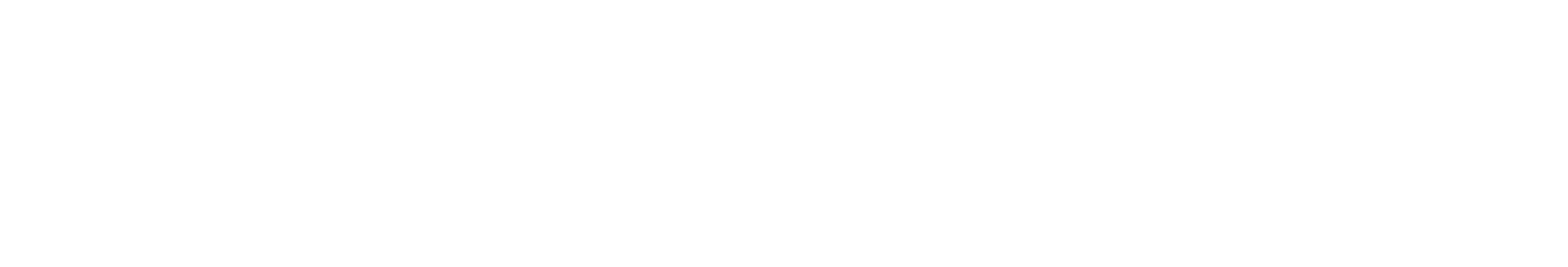 5. PROPOSTAS DA SECÇÃO
Dimensão da Comunicação Nacional
04
01
02
03
Programas de financiamento para o desenvolvimento e implementação dos planos de comunicação locais
Programas de capacitação financiados pelo Estado Central para o nível local
Uniformização dos ODS (imagem e nome) – Imagem (identidade visual) – é importante que a simbologia e a terminologia sejam as adotadas pelo RVN
Metodologia universal de comunicação
06
07
08
05
Utilização dos recursos existentes a nível nacional, nomeadamente: Exposições ODS –  Redes para o Desenvolvimento
Desenvolvimento de campanha de divulgação dos ODS
Exposição com a participação de 17 artistas plásticos/escultores para criar uma peça sobre cada ODS – a mostra seria itinerante
Realização de ações de formação em áreas estratégicas de comunicação que contribuam para o desenvolvimento de competências de disseminação das atividades realizadas
21
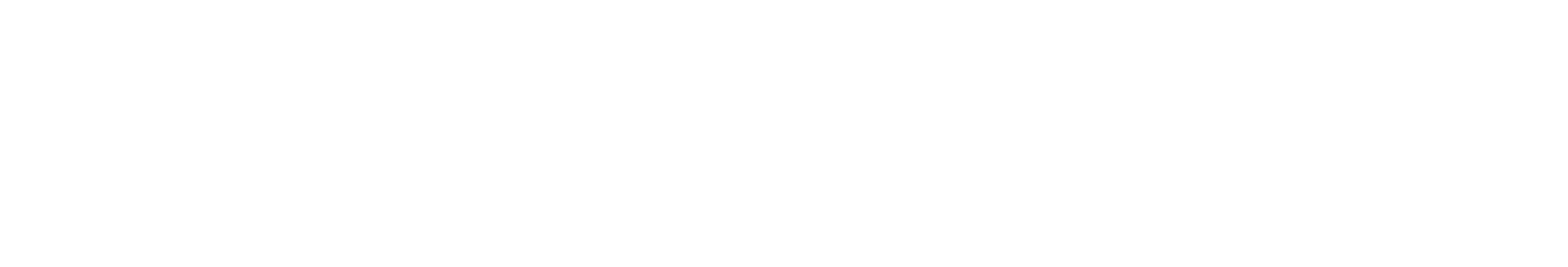 5. PROPOSTAS DA SECÇÃO
Dimensão da Comunicação Transnacional
01
02
03
Partilha de conhecimento e experiências com outros países, através da organização de seminários e workshops
Incrementar parcerias com os Países de Língua Portuguesa, divulgando e potenciando ações de comunicação dos ODS
Cooperação entre países para missões de incoming e outcoming
22
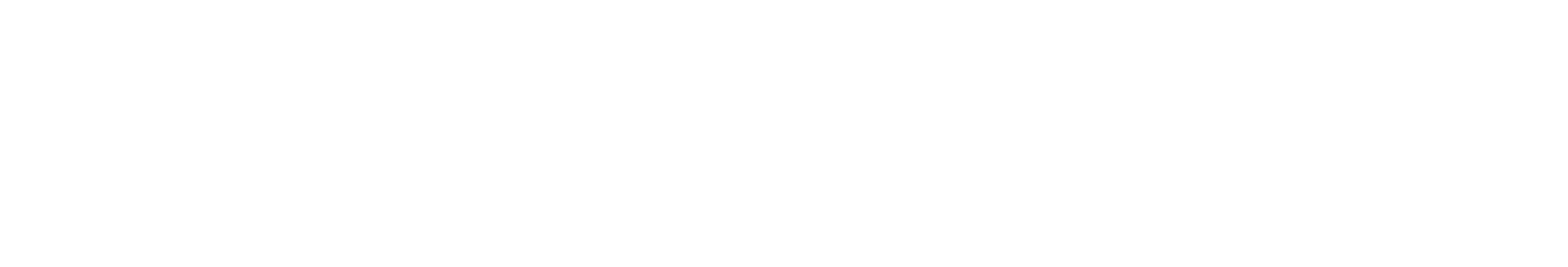 6. CONCLUSÃO
A Comunicação em ODS é um caminho ágil e eficaz para a divulgação e desenvolvimento dos 17 Objetivos de Desenvolvimento Sustentável e respetivas 169 metas, propostos pela Agenda 2030.

Os modos e meios adotados (e a adotar) têm de possuir um fluxo dinâmico e circular, tanto nos eixos de comunicação interna e externa, como nas dimensões local, intermunicipal, nacional e transnacional.

Foram notadas dificuldades de articulação deste tema com outras autarquias e escassez de informação sobre os ODS publicada nos sites oficiais.

Alguns municípios realizam projetos valorosos e inovadores, mas sem a devida visibilidade, tanto a nível interno como externo, o que evidencia uma necessidade transversal de melhoria da comunicação.

Sugere-se uma reflexão mais profunda sobre a otimização de toda a esfera da Comunicação em ODS para, gradualmente, se implementar uma consciência generalizada e sólida da importância de se investir nesta comunicação, nas suas variadas formas.
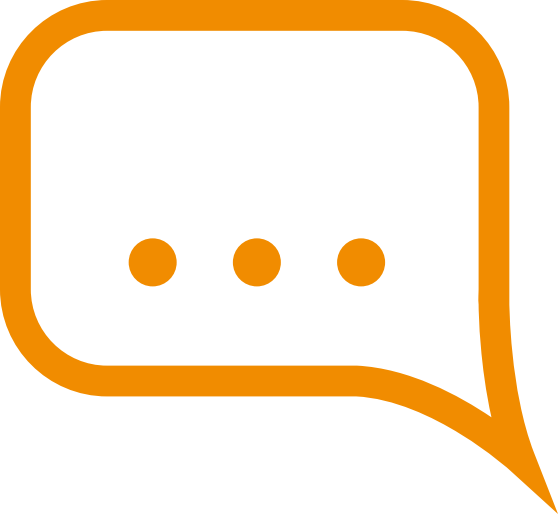 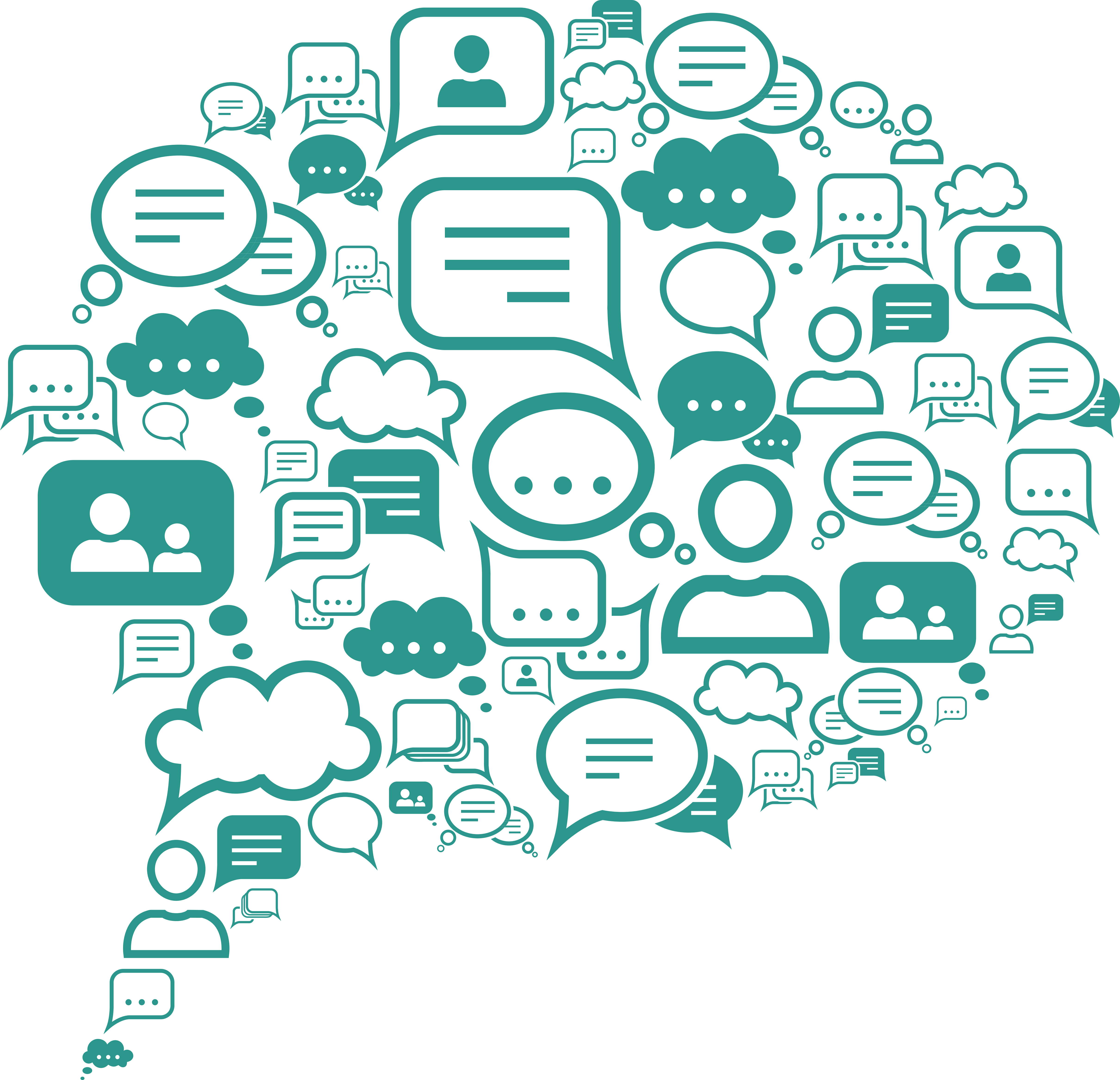 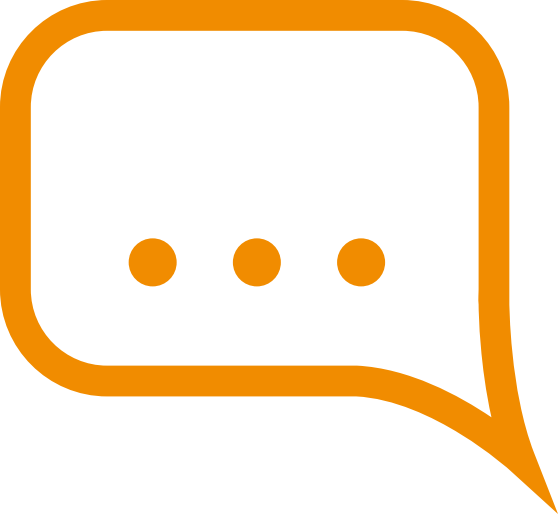 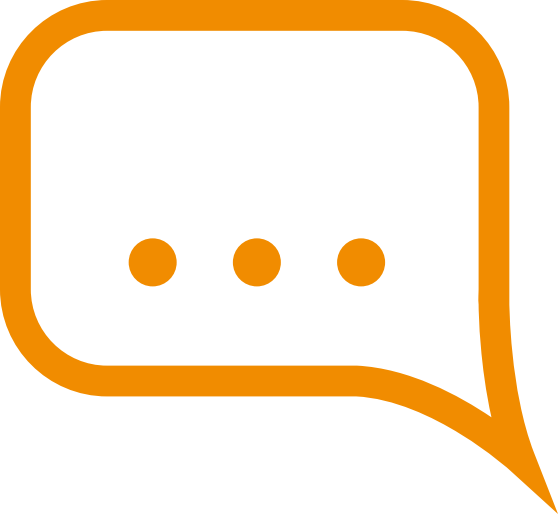 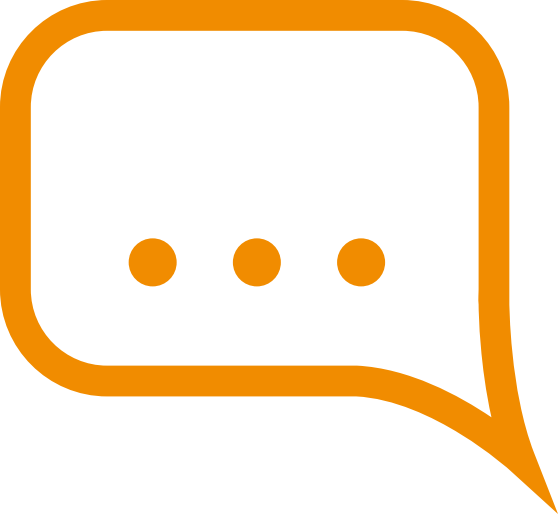 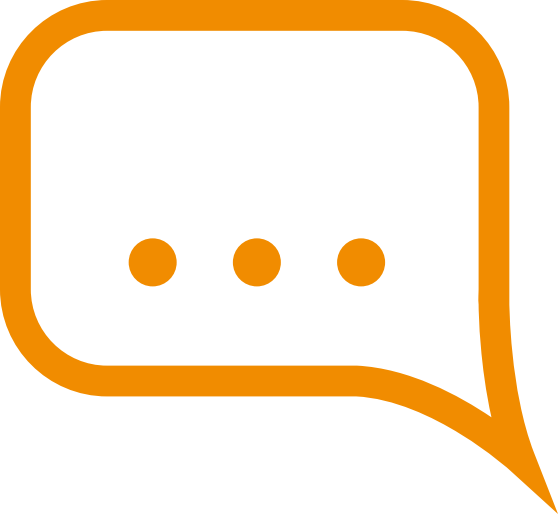 23
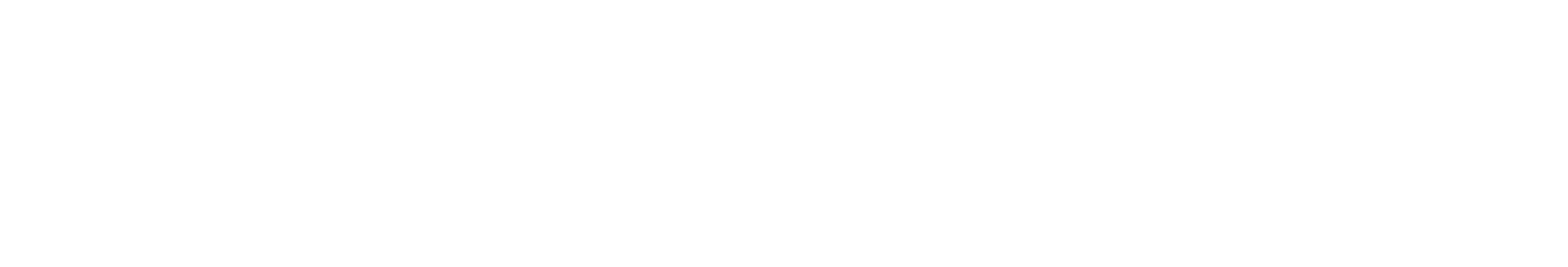 6. CONCLUSÃO
Eixos Potencializadores 
da Comunicação 
por ODS
Implementação 
pela ANMP e RICD
24
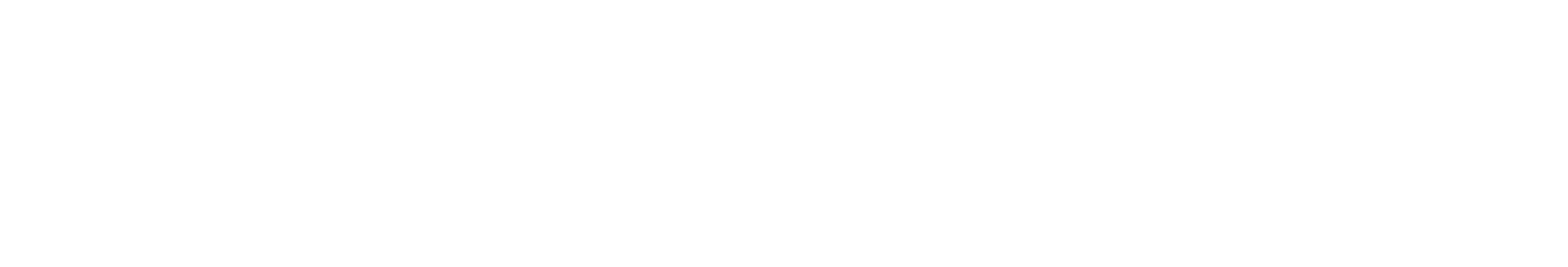 6. CONCLUSÃO
Eixos Potencializadores 
da Comunicação 
por ODS
Implementação 
pela ANMP e RICD
25
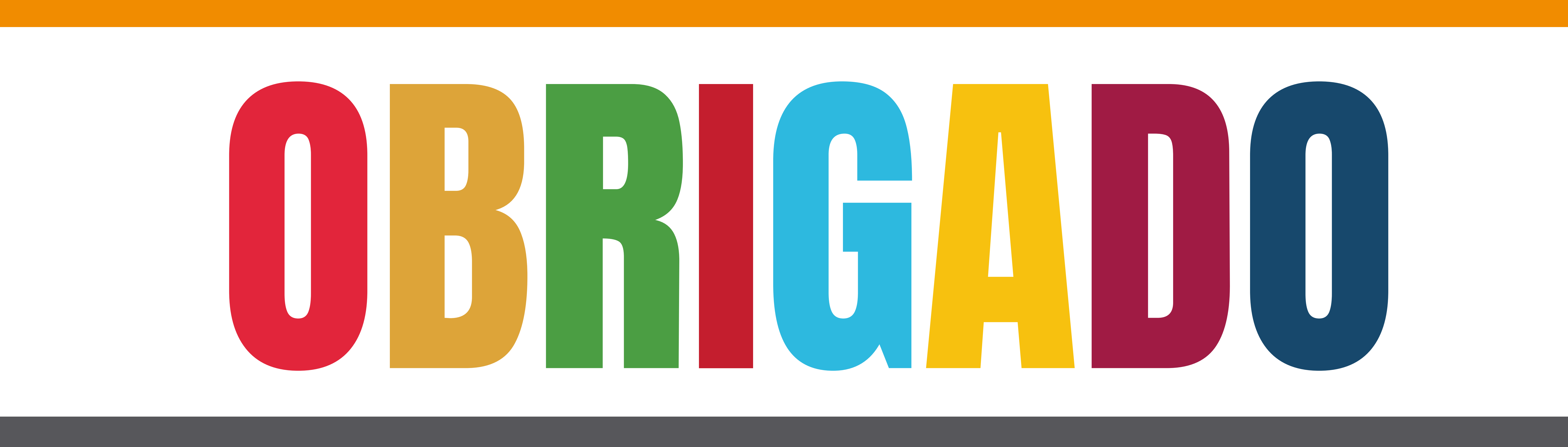